WELCOME to
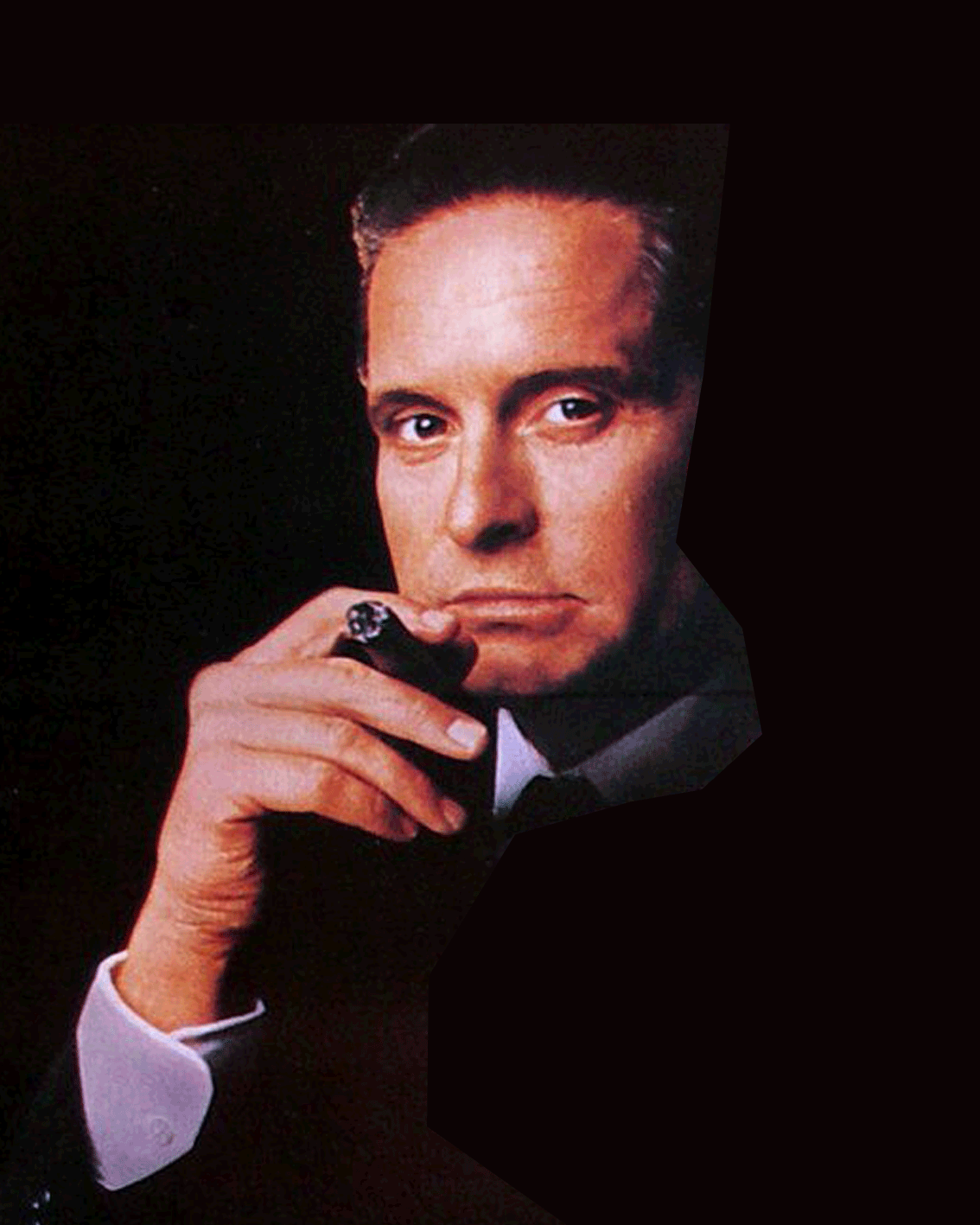 The LafayetteInvestment Club
09/17/10
Intro
Board members:

Blago 	          President
Patrick 	          VP
Miao 		          Treasurer
Karim 		          Secretary
Ayla and Marina    PR
Khine                       Webmaster

Advisor:  Prof. Michael Kelly
Agenda
What do we do?
Events
News highlights 
Club Member Careers 
What are the benefits?
What do we do?
Pick stocks

Present

Vote
Portfolio
Club AUM:     $330, 000

Diversified portfolio

Energy, TMT, Healthcare, Consumers, etc.

Largest Holdings: Cash, GE, IBM, JNJ, AKAM
$30 000 

waiting for your ideas!
What else?
Education

Networking

Career
Events & Activities
Movie Night
      (After Sept 24th)
   Wall Street 2

Including     Tickets&Transpotation
  
Sign Up on Facebook
Finance Night, Oct 14th
       sign up with CS before 4th Oct
More……
WALL STREET Visitors
       Talks, networking, internship oppurtunities, exposure to the real world
  SPOT Party
       Help needed: A Party Planner from our new members….
        $750 budget just for PARTY
News Recap
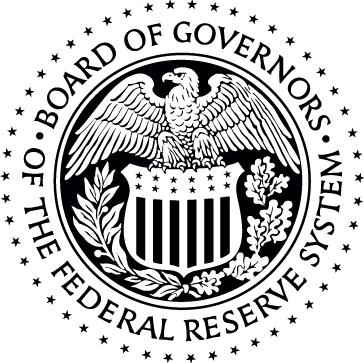 US Economy
Housing prices
US GDP rose by 2.4% in Q2
Unemployment rate rises to 9.6%
Deflation fears
S&P 500
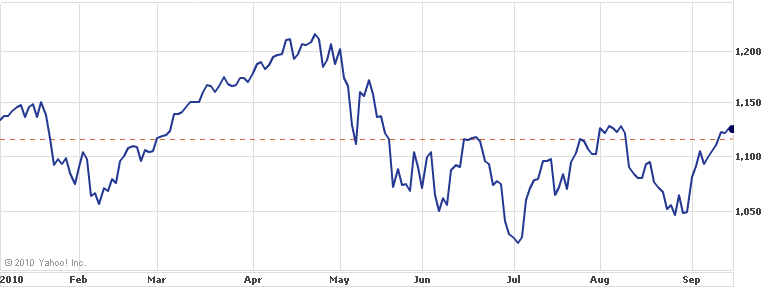 Banking Sector
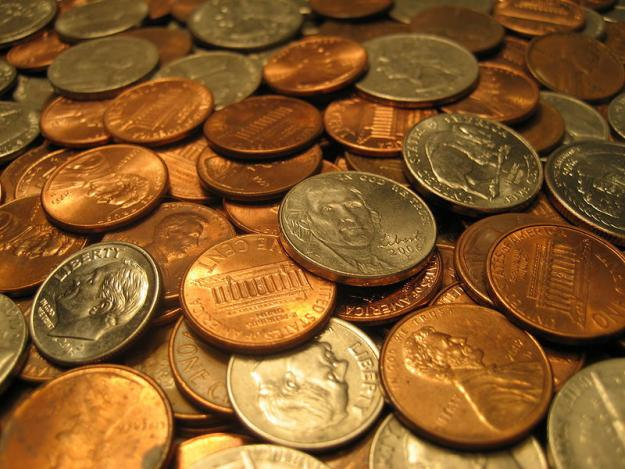 Goldman lawsuits
Financial Overhaul
Club Alumni Careers
Dan Stefan '10 - BloombergEduardo Diaz '10 - Morgan Stanley Brandon Gold '10 - Harvard Law SchoolFelix Foster '10 – Citigroup                          Sergey Georgievich '09 - CitigroupDengzao Pan '09 - Citigroup + Morgan Stanley Michael Feniger '09 - Merrill LynchJohn Mumo '07 - Citigroup
Great Networking Resources !
What are our current board members doing?
Blago - Summer @ Morgan StanleyKarim - Summer @ Deutsche BankMarina – Summer @ Allianz
   Patrick – Summer @ Lafayette EXCEL Research
   Khine Lin – Summer @ Bell Lab + EXCEL 
   Miao+Ayla – Summer @ China (Too cool for any of those above)
Why it is important to have Investment Club on your resume
Practical interaction

Real life Story:
    Miao  was not in Investment Club  Out
 
    Blago  Highly involved in Investment Club       In
Some great FT & Internship Opportunities on Career Vault
Credit Suisse

Morgan Stanley

Citi

SEI

Northwestern
More coming up soon, 
We can help u!
Why you should be an active member of the Investment Club?
Looks good on the resume!
Improve your presentation skills
Prepare yourself for careers in finance
Gain a better understanding of certain concepts in finance
Meet successful people
Free Pizza & Soda 
MEETING NEXT FRIDAY !!!
Portfolio Analysis
Selling losing positions


Thank you for coming!
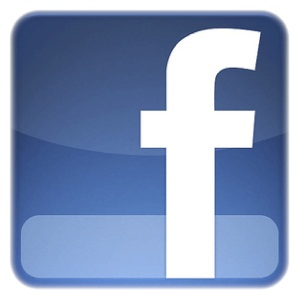